Материалы по теории языка в школе
Подготовил учитель 
русского языка и литературы СОШ №13 г.Альметьевск
Игнатьева Наталья Олеговна
Учебники по русскому языку в 9 классе
Бархударов С.Г., Крючков С.Е., Максимов Л.Ю., Чешко Л.А.
Рекомендовано Министерством образования и науки РФ;
Москва «Просвещение», 2011
Сведения по теории языка
Львова С.И., Львов В.В.
Рекомендовано Министерством образования и науки РФ;
Москва «Мнемозина», 2012
Сведения по теории языка
Сведения по теории языка
Тростенцова Л.А., Ладыженская Т.А., Дейкина А.Д. и др.
Рекомендовано Министерством образования и науки РФ;
Москва «Просвещение», 2011
Сведения по теории языка
Международное значение русского языка;
Материал о В.И.Дале
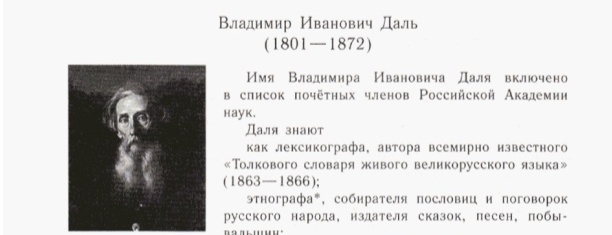 Разумовская М.М., Львова С.И., Капинос В.И., Львов В.В.
Рекомендовано Министерством образования и науки РФ;
Москва  «Дрофа», 2009
Сведения по теории языка
Русский язык в семье славянских языков;
Материал о И.И. Срезневском
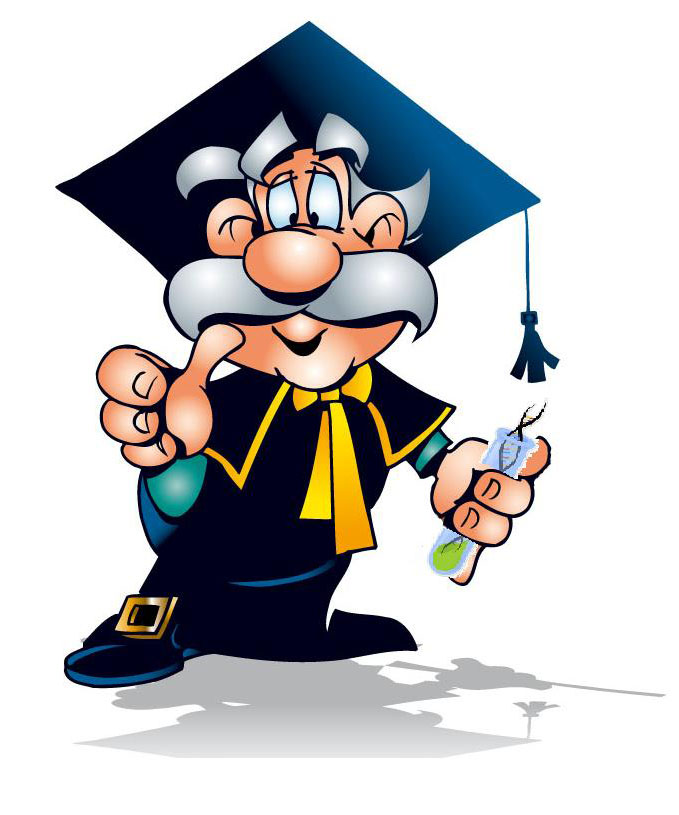 Бабабйцева В.В., Чеснокова Л.Д.
Рекомендовано Министерством образования и науки РФ;

Москва «Дрофа», 2012
Сведения по теории языка
Язык как развивающееся явление;
Русский язык в современном мире
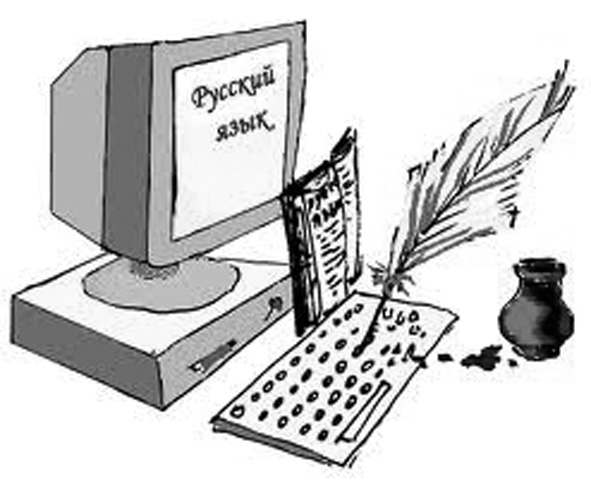 Панов М.В., Кузьмина С.М., Булатова Л.Н. и др.
Рекомендовано Министерством образования и науки РФ;

Москва «Русское слово», 2008
Сведения по теории языка
(Приложения) 
Рассказ об индоевропейских языках;
Рассказ о славянских языках;
Рассказ о лингвистах (Н.С.Трубецкой, А.А.Потебня, А.А.Шахматов, Н.Н.Дурново)
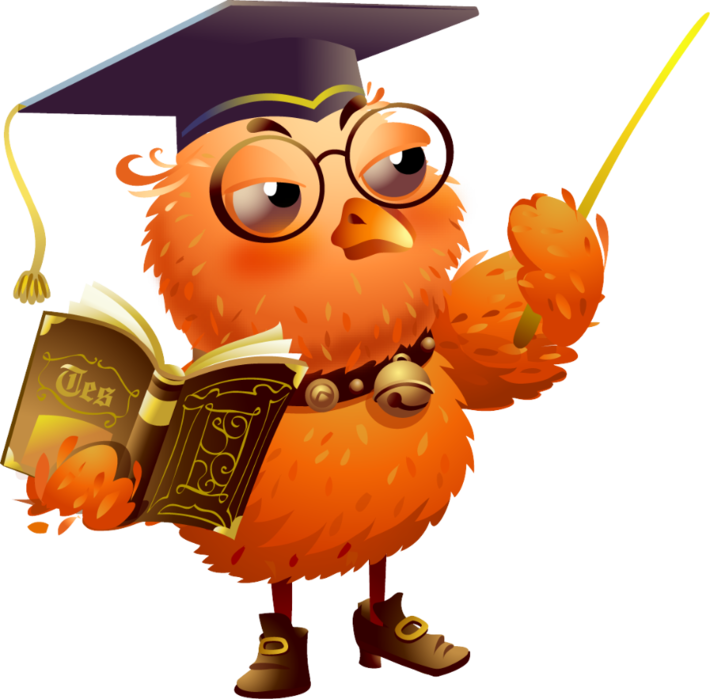 Сведения по теории языка
Выводы
Русский язык в современном мире;

Семьи языков/ славянские языки;

Выдающиеся лингвисты
Таким образом, можно говорить о том, что в учебниках 9 класса по русскому языку содержатся следующие темы, относящиеся к теории языка
Учебники по русскому языку в 10 классе
Власенков А.И., Рыбченкова Л.М.
Рекомендовано Министерством образования и науки РФ;

Москва «Просвещение», 2014
Сведения по теории языка
Общие сведения о языке. Русский язык в Российской Федерации и в современном мире;

Взаимосвязь языка и культуры. Взаимообогащение языков;

Язык и речь
Гольцева Н.Г., Шамшин И.В., Мищерина М.А.
Рекомендовано Министерством образования и науки РФ;

Москва «Русское слово», 2011
Сведения по теории языка
Сведения по теории языка
Из истории русского языкознания:
М.В.Ломоносов;
А.Х.Востоков;
Ф.И.Буслаев;
В.И.Даль;
Я.К.Грот;
А.А.Шахматов;
Д.Н.Ушаков;
В.В.Виноградов;
С.И.Ожегов
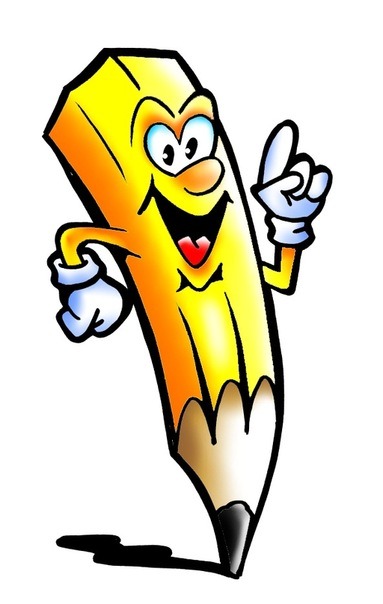 Хлебинская Г.Ф.(профильный уровень)
Учебник получил положительные заключения РАН и РАО;

Москва «ОЛМА», 2010
Сведения по теории языка
Русский язык и русистика. Русский язык как национальный язык русского народа;

Русский язык как развивающееся явление;

Выдающиеся отечественные языковеды;

Основные направления русистики на современном этапе
Бунеев Р.Н., Бунеева Е.В. и др.(базовый и профильный уровни)
Рекомендовано Министерством образования и науки РФ;

Москва «Баласс», 2013
Сведения по теории языка
Русский язык как общественное явление. Русский язык в Российской Федерации. Русский язык в современном мире. Основные функции языка. Язык как особая система знаков. Языки естественные и искусственные; 
Русистика – наука о языке. Русистика – наука о языке (А.Х.Востоков, В.И.Даль, Ф.Ф.Фортунатов); 
Русский язык среди других языков. Русский язык в кругу других славянских языков
Сведения по теории языка
Выводы
В учебниках 10 класса по русскому языку усложняется материал по теории языка, расширяется его объем, появляется больше заданий практического характера.
СПАСИБО ЗА ВНИМАНИЕ!